ArchEE WorkshopOverview
17-18 June, 2015
Washington, DC
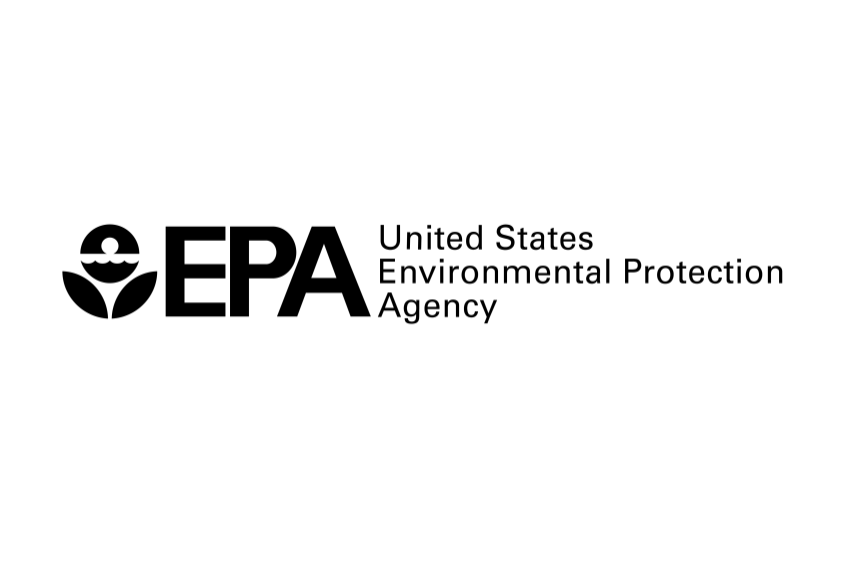 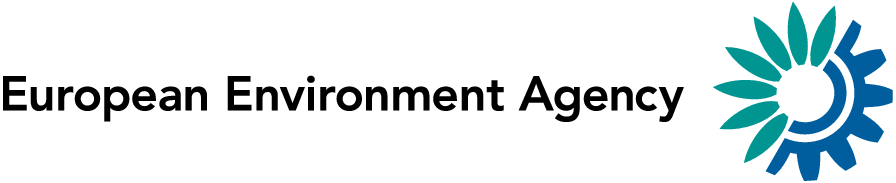 17-18 June 2015
ArchEE Workshop
1
Why a workshop?
Continue the Environmental Evaluation Network (EEN) dialogue about ArchEE and build a foundation for action.
Definition and scope
Technical and project requirements
Conceptual model 
Project structure and building blocks for a project plan
Commitment from partners
17-18 June 2015
ArchEE Workshop
2
Workshop Participants
17-18 June 2015
ArchEE Workshop
3
Definition and Scope
ArchEE is the collaborative space for the open sharing of evaluations and evaluative evidence to inform and improve environmental practice, learning and policy development.
17-18 June 2015
ArchEE Workshop
4
ArchEE Requirements
The group generated, reviewed, and came to some consensus regarding  technical and project requirements for ArchEE within six broad categories:
Attract and retain the right user base	
Include the right stuff		
Use state-of-the-art methods		
Keep it simple			
Make it a learning system
Sustain it
28APR15
ArchEE Design Notes
5
Attract and retain the right user base
Learning community that analyzes the information, synthesizes it, and feeds the synthesis back into the system
User groups to include:
Evaluators
Funders
Managers
Planners
Policy makers
Researchers
Teachers
17-18 June 2015
ArchEE Workshop
6
Include the right stuff
Comprehensive repository of evaluations
Contains information to help learn from successes and failures, promoting a culture of learning from efforts that did not work out
Clear, realistic boundaries
Aspirational
Transparent
Responding to the natural  tensions among quality, comprehensiveness, capacity
How to start and what/whom to focus on at the beginning remains open for discussion.
17-18 June 2015
ArchEE Workshop
7
Use state-of-the-art methods
Leveraging existing tools to improve on what exists
Build ArchEE incrementally, not trying to do everything from the beginning 
Need to manage expectations and be transparent about what we know, what we do not know, and what is unknowable
17-18 June 2015
ArchEE Workshop
8
Keep it simple
Accessible
User-friendly
Consistent
Flexible
Concise overviews and glossaries
Match use cases for various audiences
17-18 June 2015
ArchEE Workshop
9
Make it a learning system
Design for double- and triple-loop learning
Involve users in governance
Collect and respond to feedback
Lessons learned and summaries
17-18 June 2015
ArchEE Workshop
10
Sustain it
Adaptive, phased business model
Clear roles and responsibilities
Cultivation and outreach
Open governance
Reliable funding
17-18 June 2015
ArchEE Workshop
11
Range of Design Options
17-18 June 2015
ArchEE Workshop
12
Who decides and how?An emerging solution . . .
ArchEE may ultimately be robust and flexible enough to serve across the range of design options, but the diversity of users  and uses will challenge traditional system design and development approaches.  The group explored one possible approach in which development would be incremental and iterative, following three steps:
An organization would  identify a specific use and take the lead on a single development phase  
The lead organization would:
Identify detailed requirements to meet their needs consistent with ArchEE’s high-level requirements
Fund the related phase of development
Coordinate with any simultaneous development phases
Communicate with others to ensure clarity and transparency
Capture and shares lessons learned
Network their development phase with previous ones and other existing, relevant systems
The networked products of accumulating development phases would be used to move toward the aspirations of the ArchEE system over time.
17-18 June 2015
ArchEE Workshop
13
Planning Clusters
Small Planning Clusters defined charters and initial plans for activities:
Value proposition/theory of change
Decision-making and governance
Requirements and content
Learning community
IT options and designs

Next steps for each Cluster will move these aspects of the work forward.  Questions regarding funding and sustainability were not discussed in depth and will be addressed in future engagements.
17-18 June 2015
ArchEE Workshop
14
Summary
While much work remains to be done, the ArchEE workshop continued the Environmental Evaluation Network (EEN) dialogue about ArchEE  to build a foundation for action, including:  
Definition and scope
Technical and project requirements
Project structure
Cluster charters, deliverables, action items, and timelines
Commitment from individuals and institutions to support the work going forward
17-18 June 2015
ArchEE Workshop
15
Get involved!
Contribute your suggestions and reflections on EEN’s LinkedIn page
Join EEN to remain part of the conversation
Engage in the ArchEE dialogue at the next EEN meeting
Join one of the clusters to contribute resources and expertise
Identify a use and become a Sponsor for a development phase
Stay tuned as this collaborative space evolves
17-18 June 2015
ArchEE Workshop
16
Hidden Slides
This and the following slides have been hidden from the presentation, but we have retained them in the deck in case they will be helpful in future conversations.
17-18 June 2015
ArchEE Workshop
17
Cradle to Cradle Management
A familiar model
Materials
AluminumEnergy
Disassembly
Separate
Manufacture
Factory
Materials
Lifecycle
Return
Collection
Product
Canned Soda
Dispose
Landfill
Use
Thirsty
Common Practice:
Cradle to Grave Evaluation
Resources
User Interface
Materials
Evaluate 
Collect DataAnalyze
Synthesize
Manufacture
One Evaluation
Products & ServicesMethods Findings
Product
Use
Archive
Cabinet ShelfWebsite
Use
Evidence-Based
ArchEE and associated repositories are now added to the pool of resources available to evaluators, managers, policy makers, researchers who may choose to access ArchEE to . . .
Cradle to Cradle Evaluation
Global Learning
The information is analyzed, disaggregated, disassembled, tagged, sometimes synthesized. After it is in the database and on the platform, that evaluative, evaluation knowledge is available and accessible as additional . . .
Resources
User Interface
Materials
Analysis
TagDisaggregate
Evaluate 
Collect DataAnalyze
Synthesize
The user can customize analysis to be fit for purpose.
Manufacture
Disassembly
ArchEE
Cradle to Cradle
Conceptual Model
ArchEE
Lifecycle
Just as the can is returned to a collections facility, evaluation products are returned to a repository/database. This can happen in many ways, but once it is returned, it is available for . . .
This is the process of using resources to create something new and useful to be seen as . . .
Collect
Database
Products & ServicesMethods Findings
Product
Return
Some products skip use and go directly into the database.
Use
Just as the can is for use, the products and services that come out of the evaluation process are for use in: decisions, understanding, communication, learning, building evidence, design . . .
A report, paper, findings, questions, recommendations, methods, knowledge, information, websites, tools, evaluators, expertise, experience, topics and so on are then, hopefully . . .
Use
Evidence-Based
ArchEE and Cradle to Cradle
The group acknowledged that Cradle to Cradle was a reasonable metaphorical representation of ArchEE, they noted some concerns about it as a conceptual model and/or theory of change:
It appears to be a closed system, and ArchEE is definitely open
The raw materials cycle through the process virtually unchanged, while ArchEE will support enhancement and transformation of data
The multiple users and uses of ArchEE are not apparent from this diagram
The changes that constitute the value addition of ArchEE and the process are held in the transitions between states—the arrows
One Cluster agreed to incorporate the conversation to refine a Theory of Change for ArchEE and share it for review and revision.
17-18 June 2015
ArchEE Workshop
21